Mother’s Day Stall
Thursday 11 May  -  Recess & Lunch
Friday 12 May  -  Recess Only
STALL WILL BE LOCATED Outside THE Farrell Auditorium
Gifts:	 $10, $15 and $20
Students and staff welcome
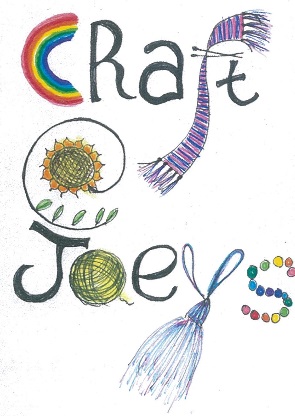 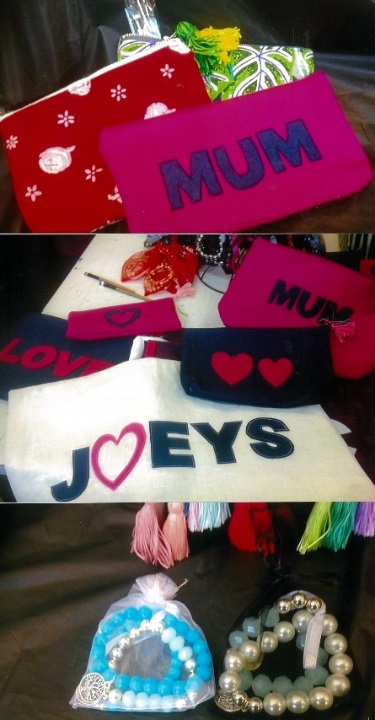 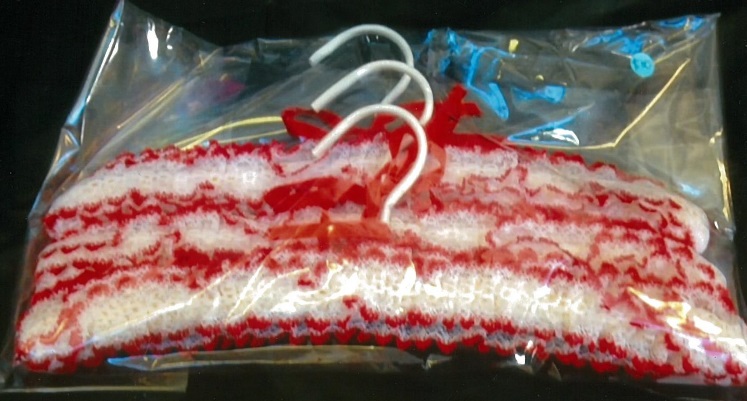 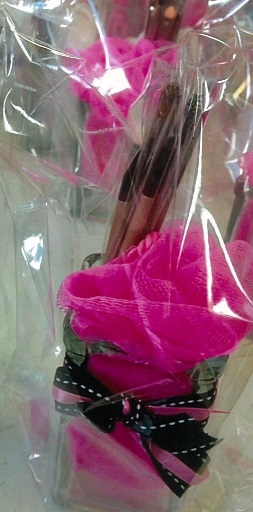 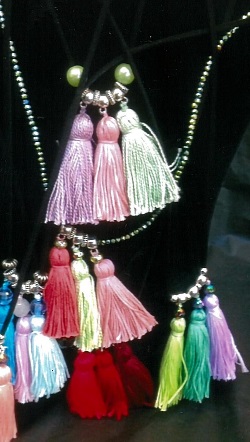 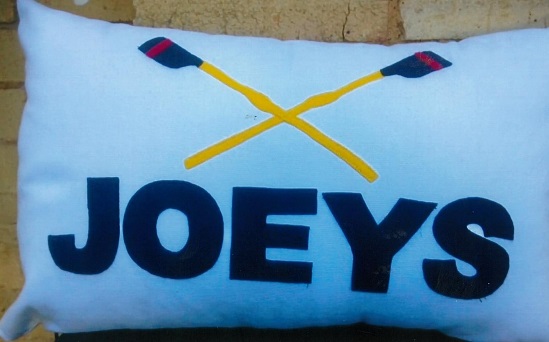